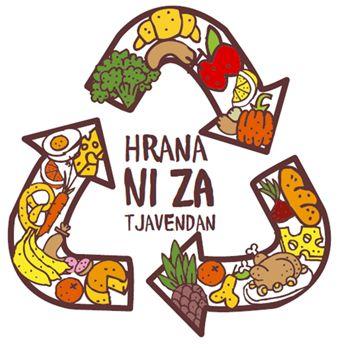 Program Ekošola in Lidl Slovenija
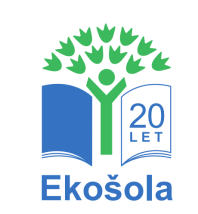 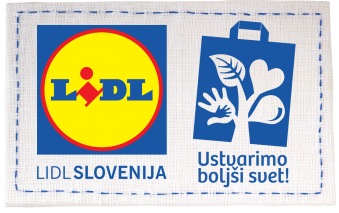 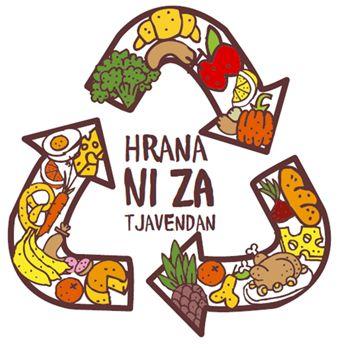 USTVARIMO BOLJŠI SVET
www.boljsi-svet.si
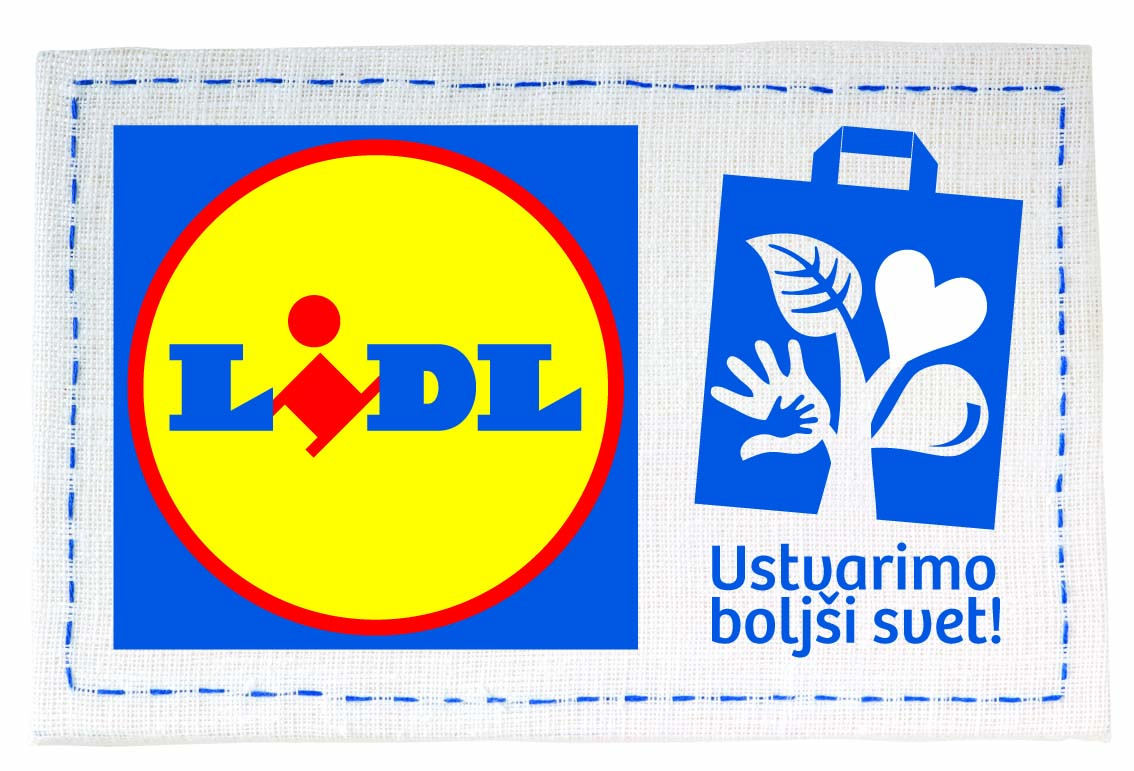 HRANA NI ZA TJAVENDAN
 Hrana je dragocena dobrina.
 Ostanke hrane lahko uporabimo v naslednjem obroku. 
 Pravilno recikliramo ostanke hrane. 
 Hrana ni in ne sme biti odpadek.
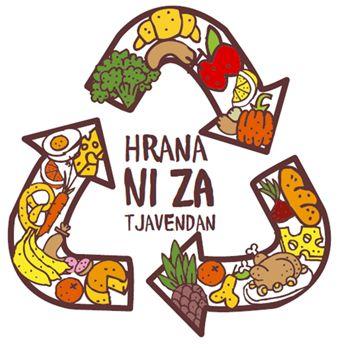 REZULTATI PROJEKTA V ŠOLSKEM LETU 2015/2016
Število sodelujočih ustanov: 91
Število sodelujočih mentorjev: 135
Število sodelujočih otrok: 9089 (sodelujoči pri anketah 5745 + sodelujoči, ki so jih mentorji poročali v poročilih)
Število sodelujočih staršev: 5510

IZBOR UKREPOV
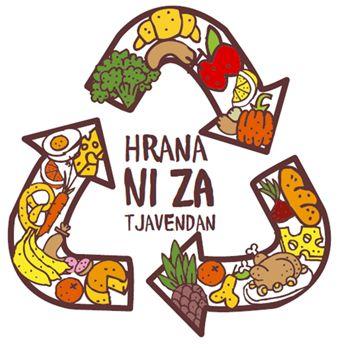 PONOSNI NA DOSEDANJE REZULTATE
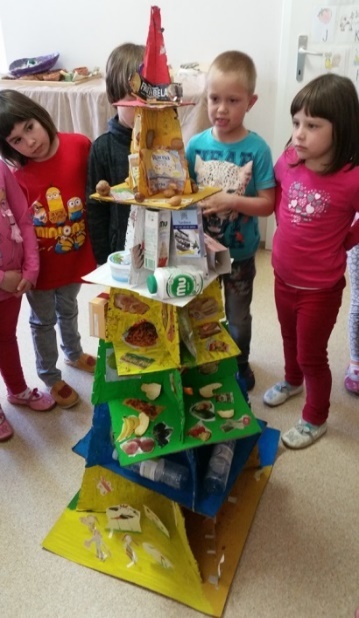 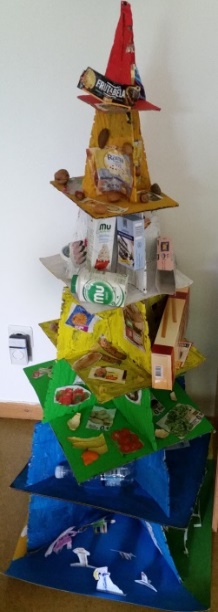 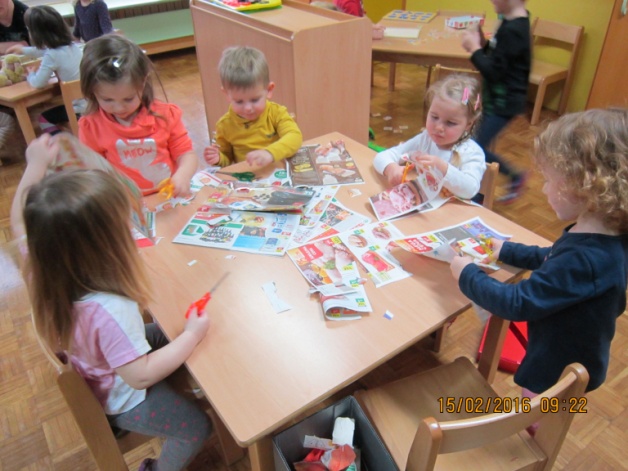 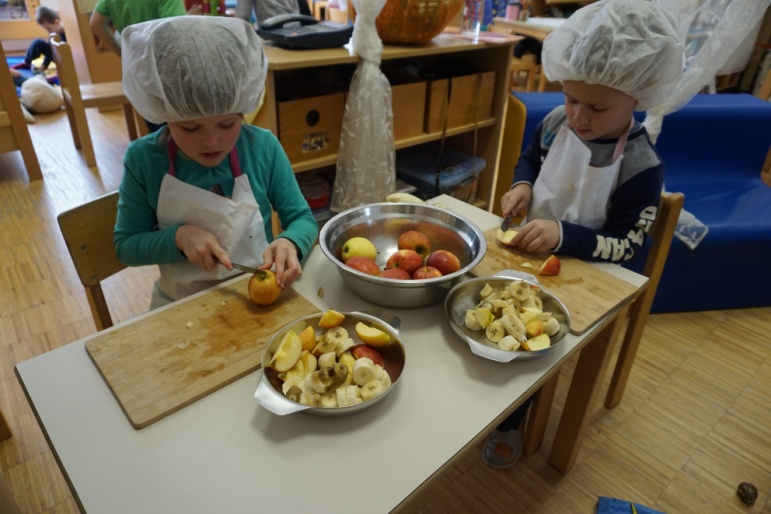 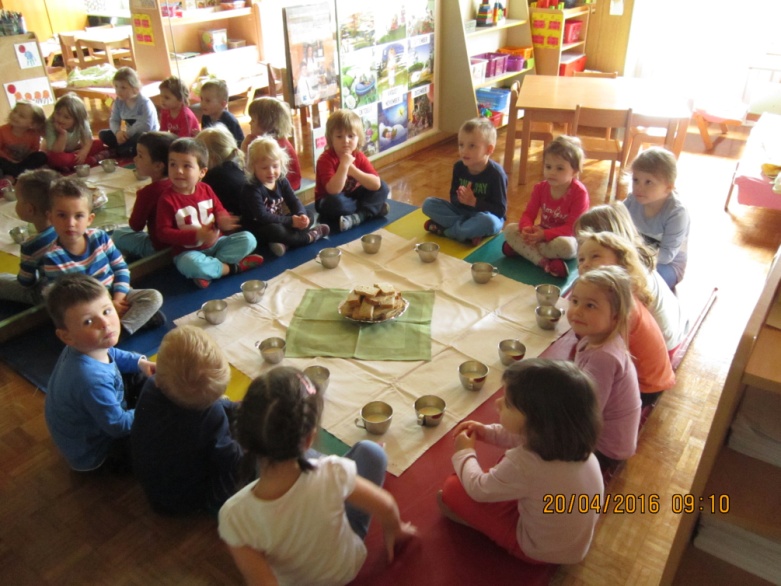 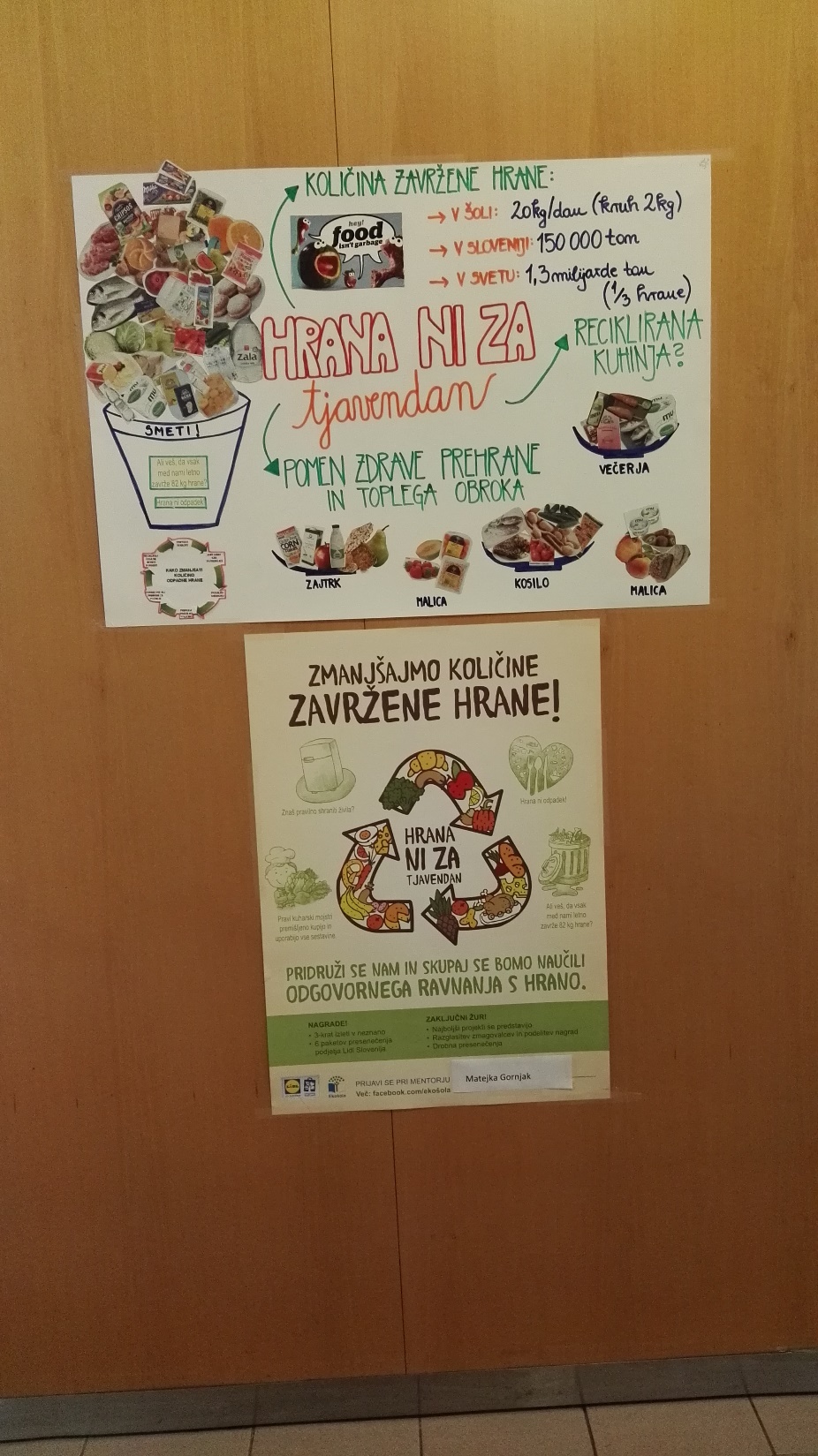 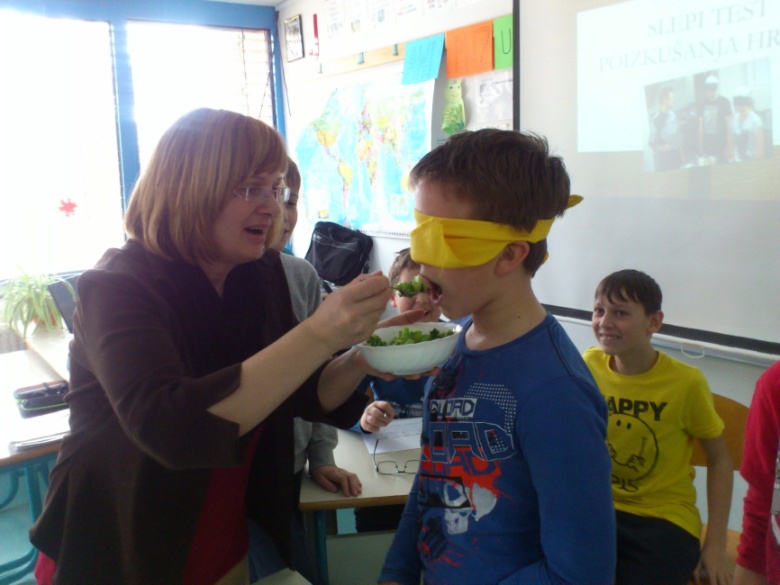 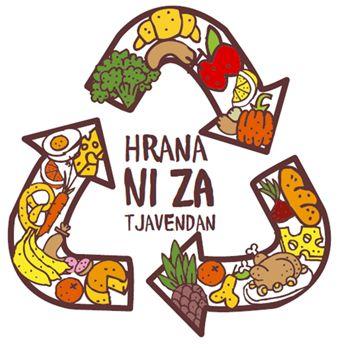 PROJEKT V ŠOLSKEM LETU 2016/2017
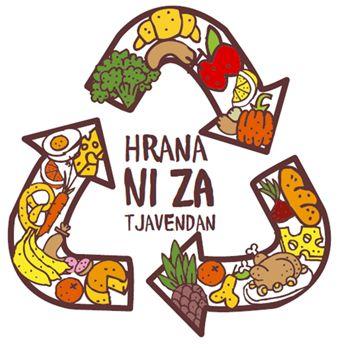 DODATNE AKTIVNOSTI V PROJEKTU V ŠOLSKEM LETU 2016/2017
RECIKLIRANA KUHARIJA 
 Iščemo recepte z inovativnimi načini ponovne uporabe živil
 Zbiramo recepte babic, prababic, staršev,…
 Sodelovanje prinese dodatno točko pri končnem sodelovanju

DAN BREZ ZAVRŽENE HRANE 
  Sodelovanje prinese dodatno točko pri končnem sodelovanju

DELAVNICE ZA MENTORJE
1. delavnica: 
 za mentorje
 izmenjava dobrih praks, pomoč pri zasnovi projekta na šoli
2. delavnica:
 za mentorje, organizatorje prehrane, kuhinjsko osebje
 izmenjava dobrih praks in idej, pogovor s strokovnjaki o celostni organizaciji prehrane na šolah
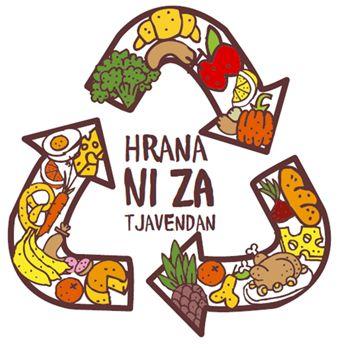 ČASOVNICA
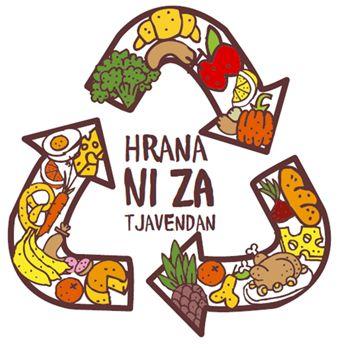 NAGRADE
VRTCI IN UČENCI OŠ










SREDNJE ŠOLE

Raziskovalne naloge:
1. mesto: 1 x izlet v neznano v Sloveniji (500 €/izlet)
2. mesto: Lidlovi darilni boni (100 €)

Video film:
1. mesto: 1 x izlet v neznano v Sloveniji (500 €/izlet)
2. mesto: Lidlovi darilni boni (100 €)
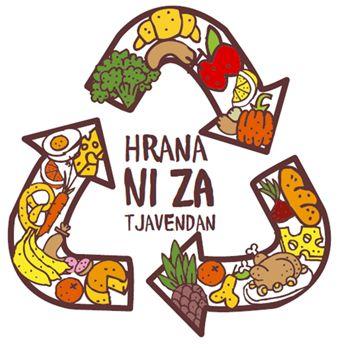 VABLJENI K SODELOVANJU
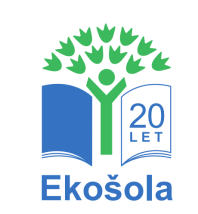 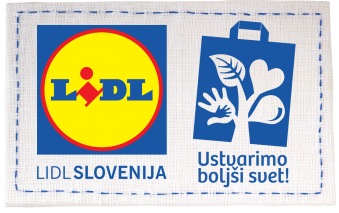